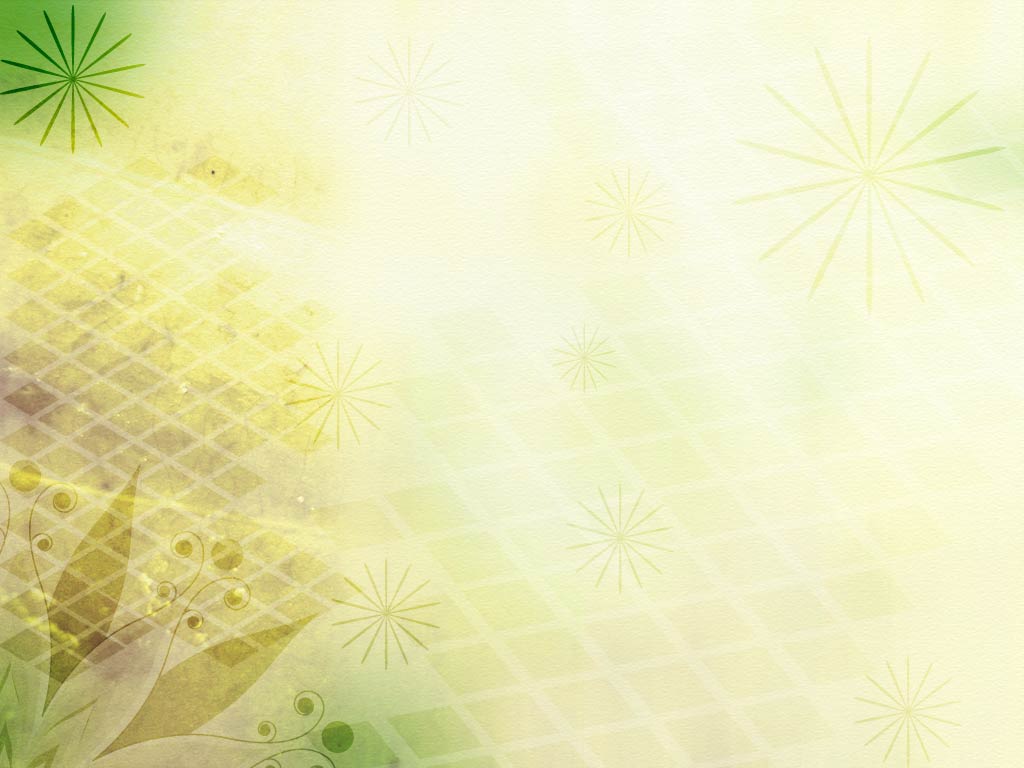 Интерактивная игра 
«Овощи»
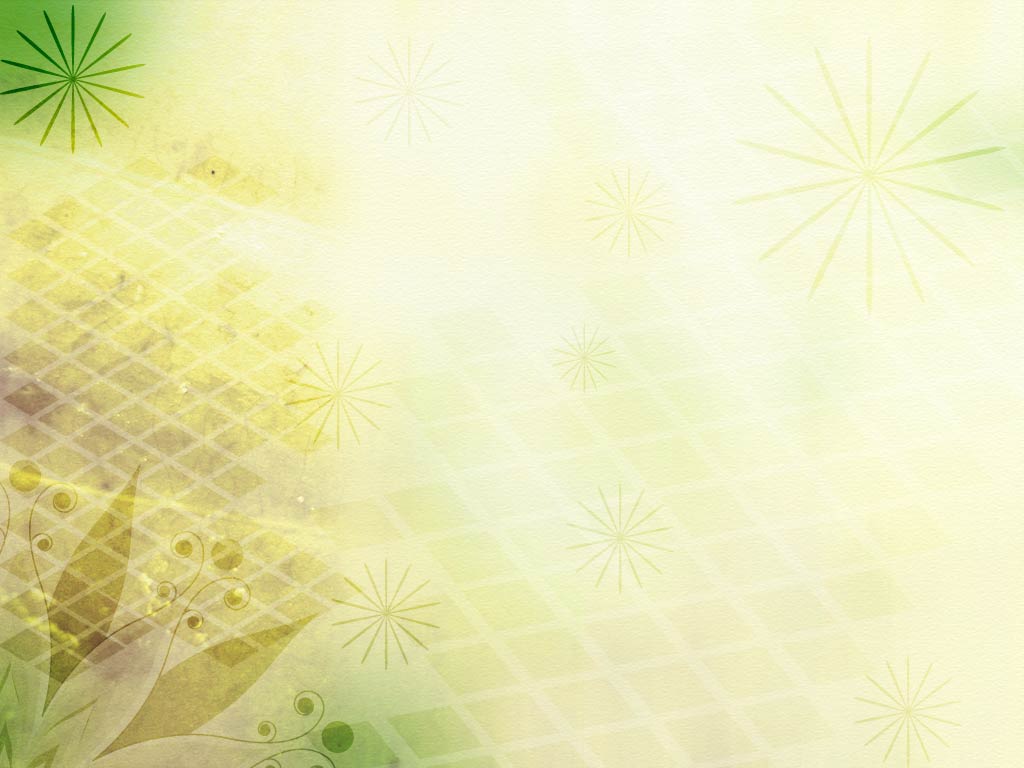 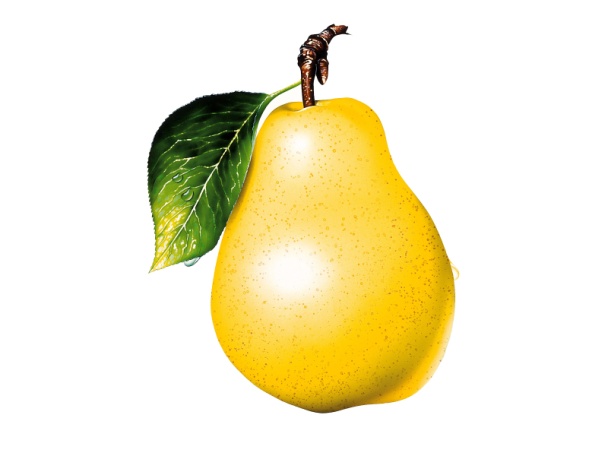 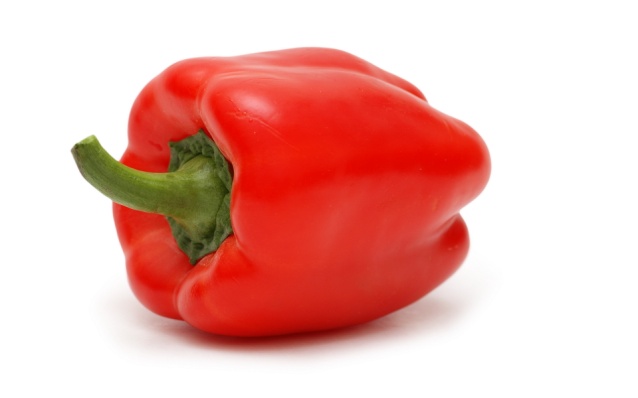 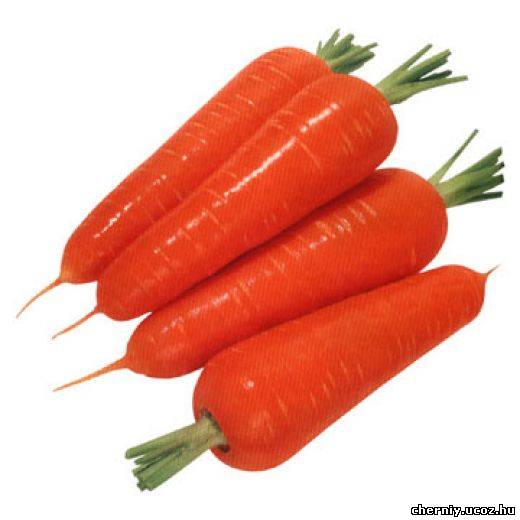 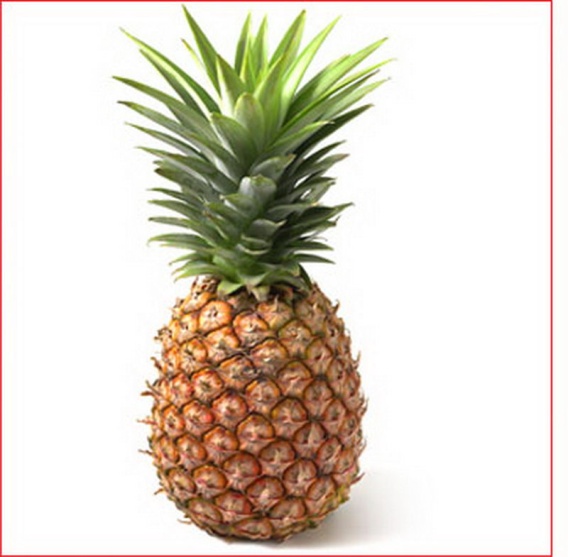 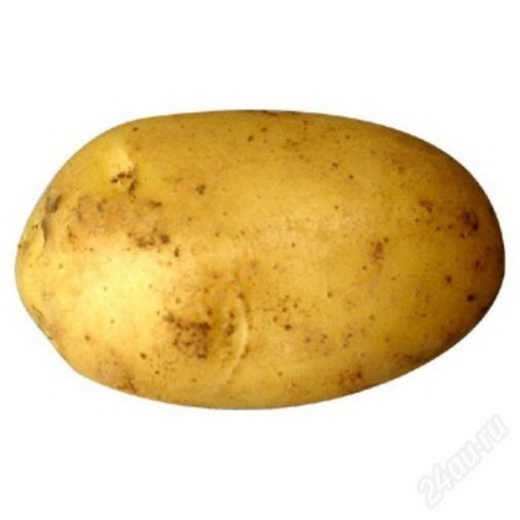 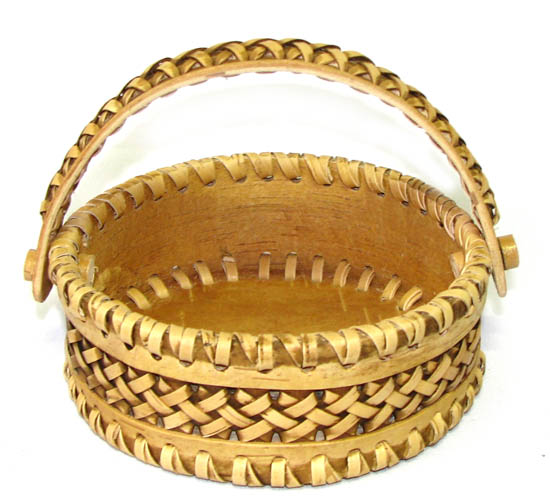 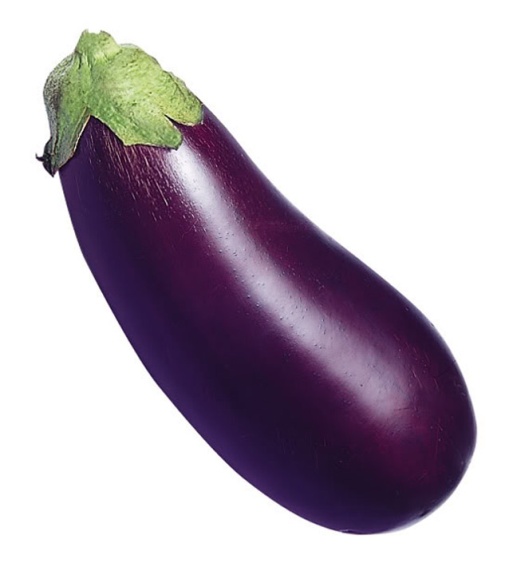 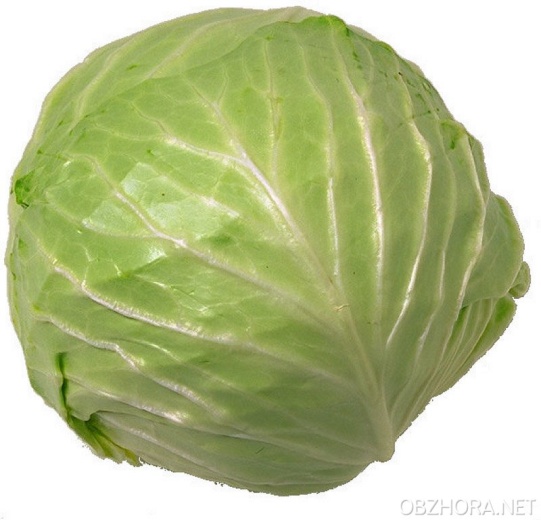 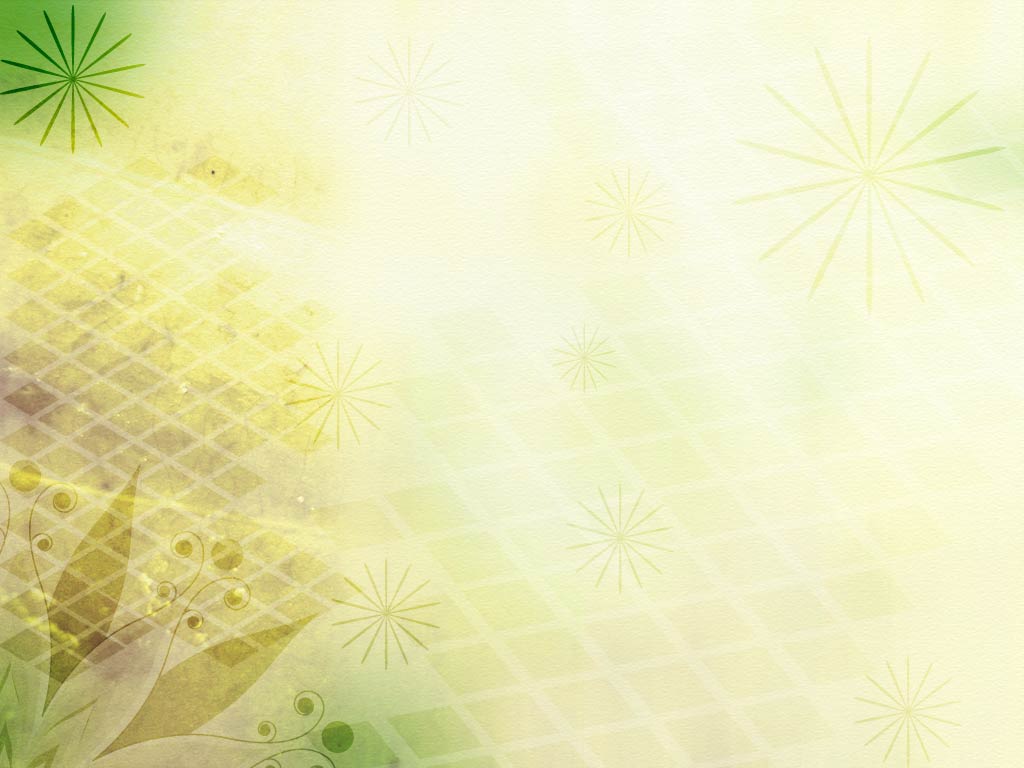 Молодцы, вы правильно собрали овощи в корзину!
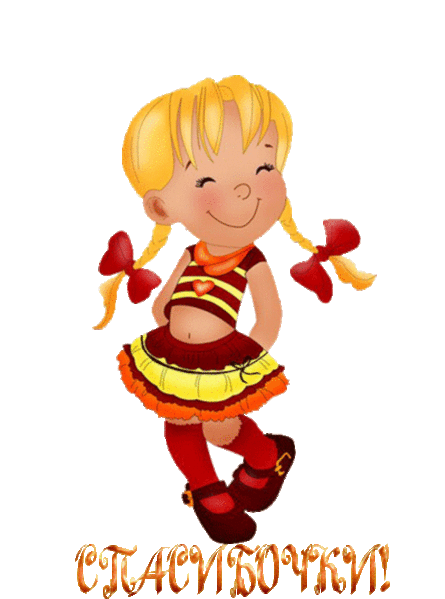 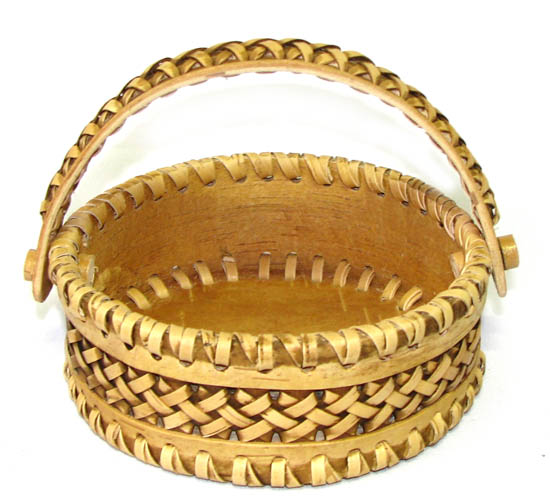 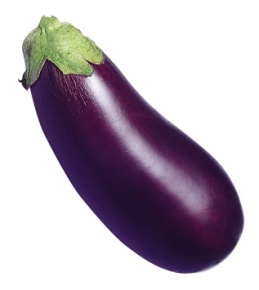 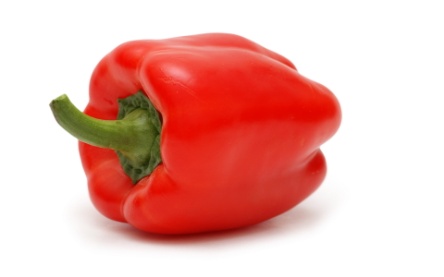 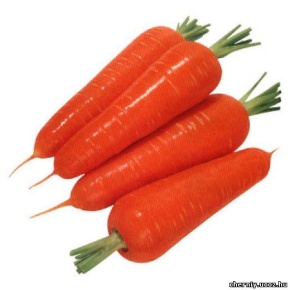 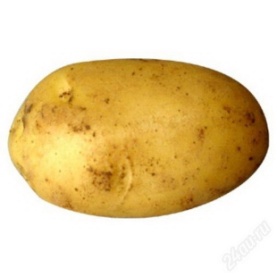 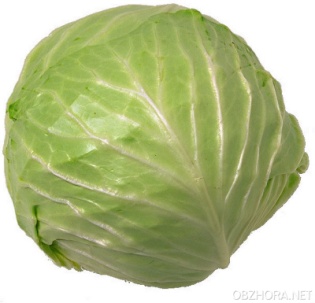 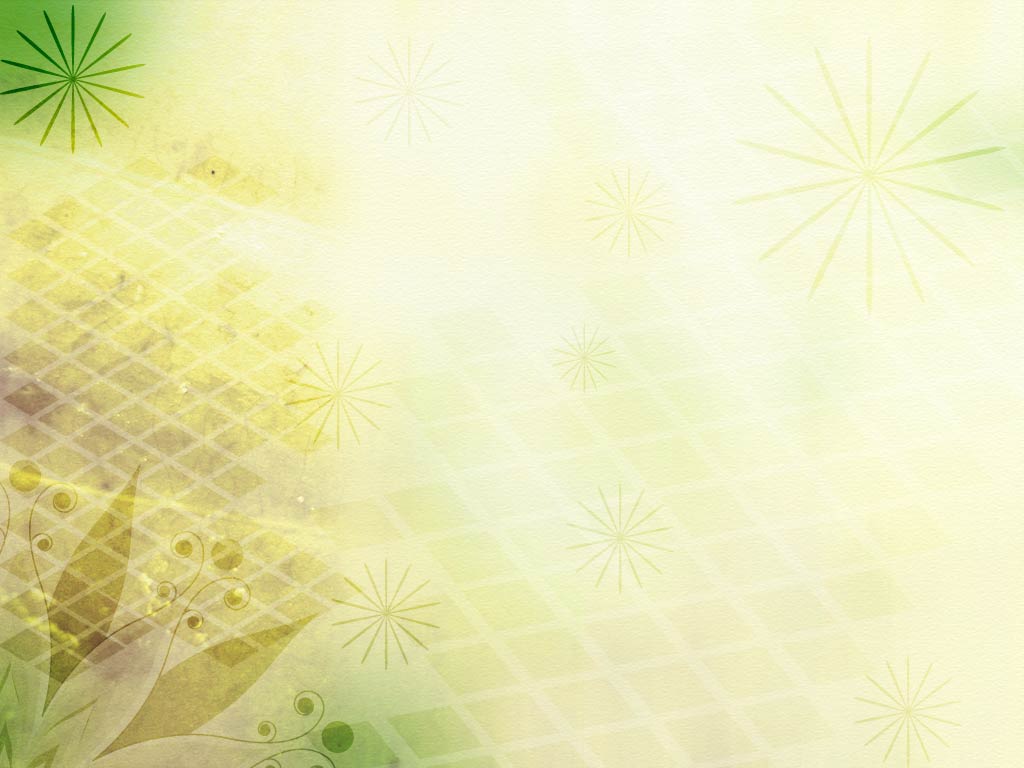 Найдите овощи в натюрморте.
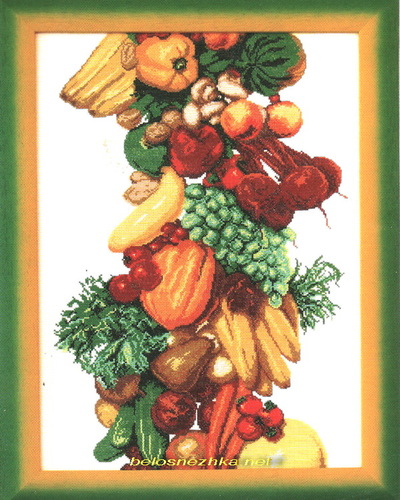 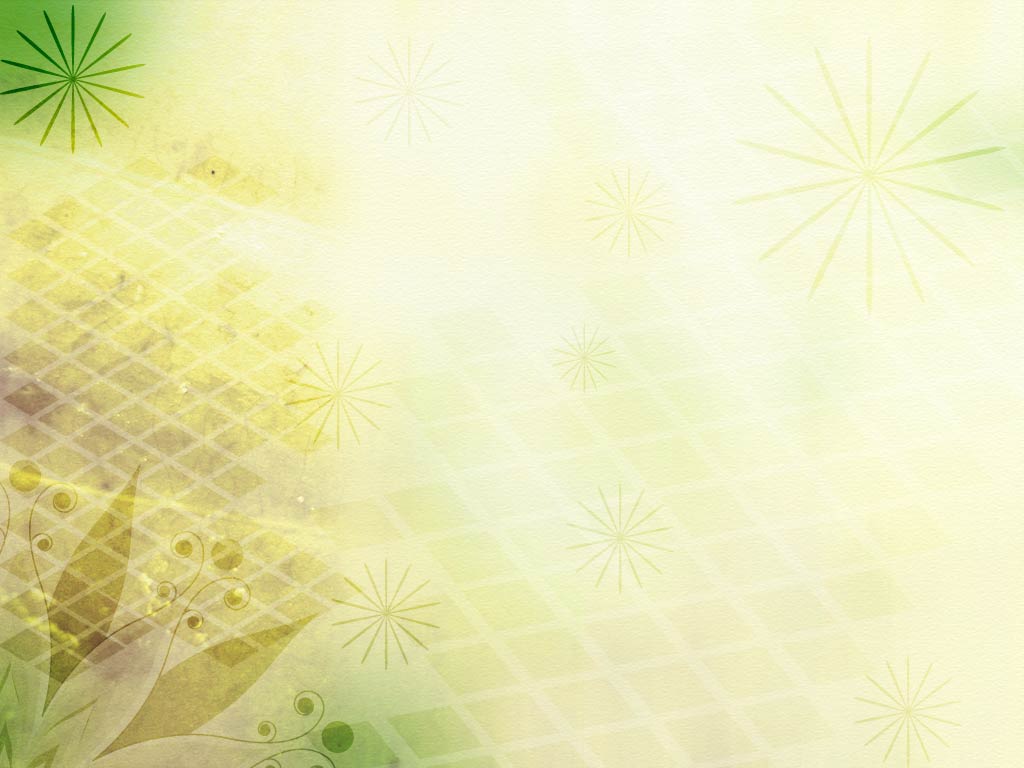 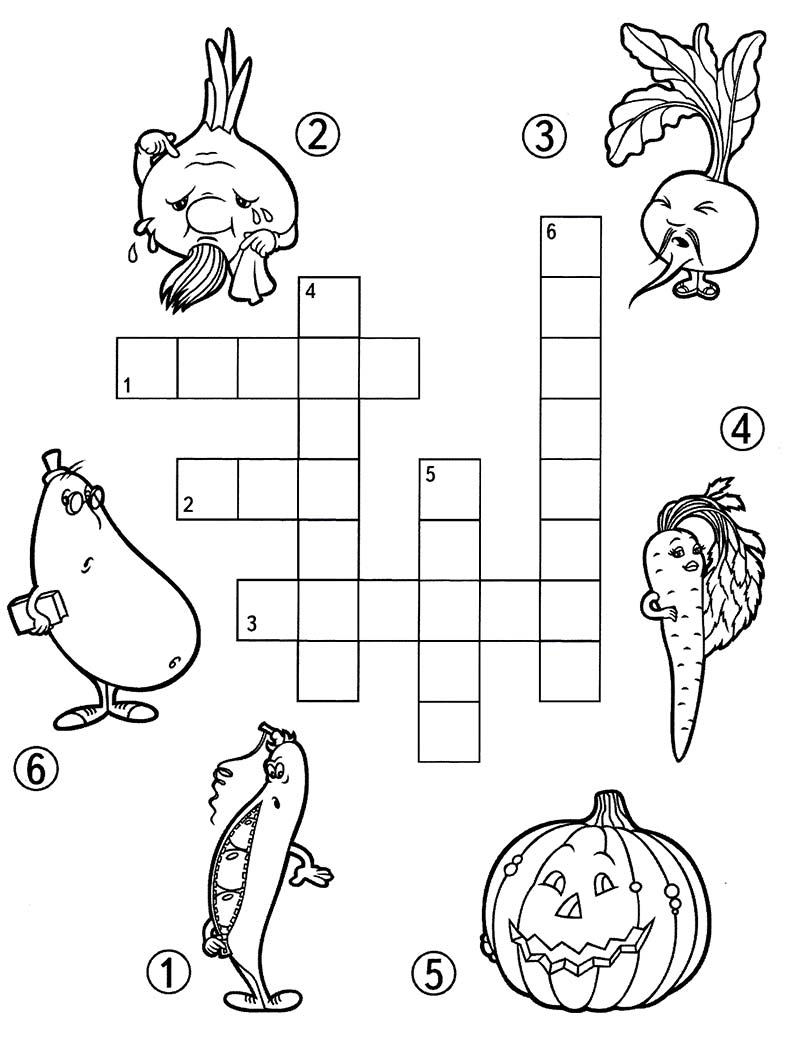 Отгадай загадки и реши кроссворд